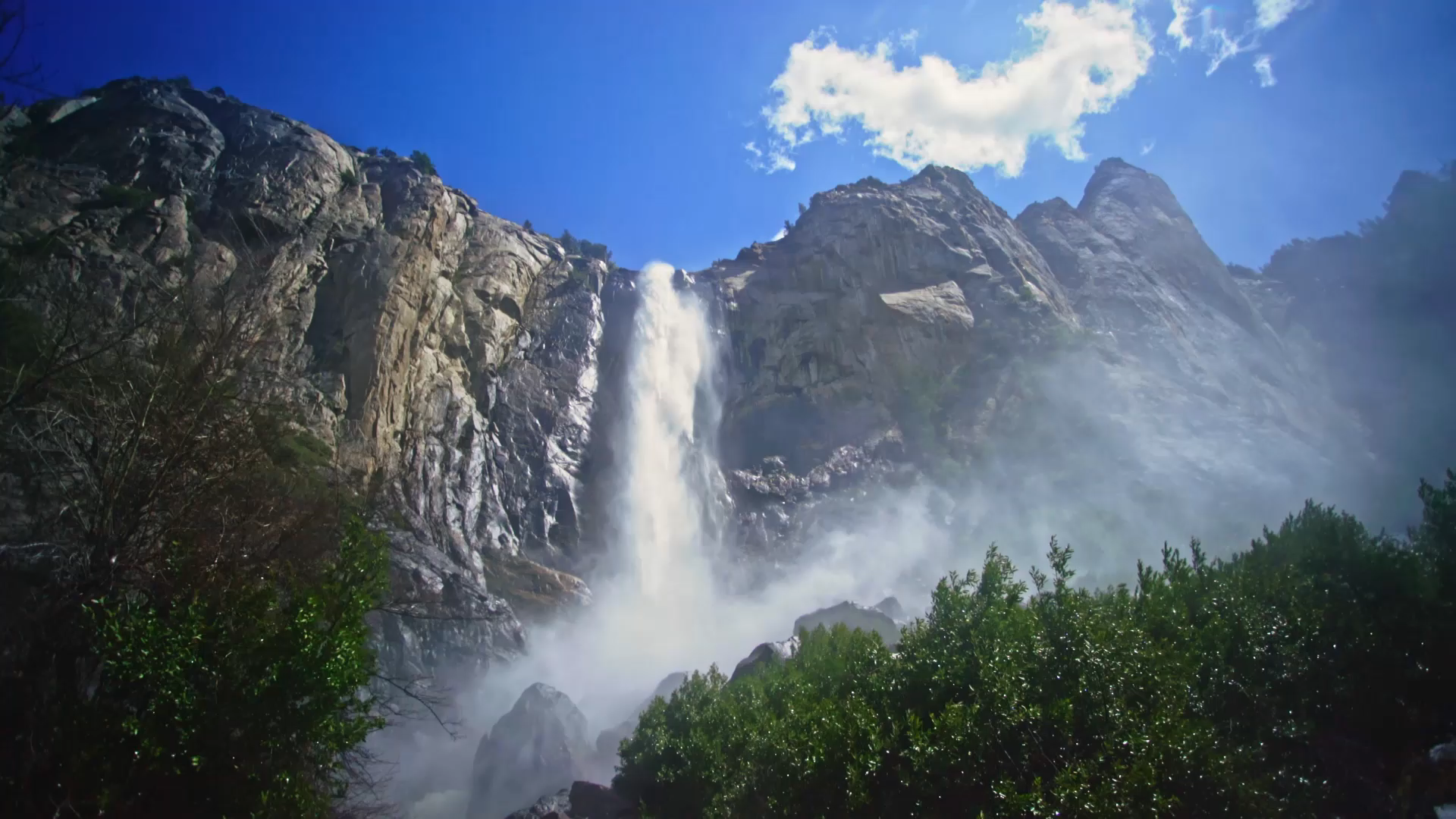 November 12th BHA/MedChi Behavioral Health Webinar Series
Stress Management During COVID-19 
with Attention to Financial Distress


Richard Silver, MD
Amy Paschane, PhD
The Thrive Center
THANK YOU
[Speaker Notes: A place for letting go of expectations, acceptance, mindfulness, flexibility, resilience – we are not and reality have never really been in charge of life, broadly writ.  We have carved out small territtiories for ourselves that we onsider secure and that bring us pleasure, consistency, predictability.  But ultimately, life or the universe or for those who lean towards the soirtuak, god, has again in our age as it has in all ages, shown us how truly small and insiginificant the power of humanity is against the larger forces of the universe.  This is not an excuse to give up.  We are after all creative, powerful beings, programmed to endurea dn problem solve, and it is a wonder that we continue do so in the face of trauma and overhwslm.  There is an important p;ace, however, for acknowledging that even as we shpe security, life hands us uncertainty.  Even as we build our edifices to predictability, life wears them down, sometime sbit by bit as in the slow decrement of aging; and soemtoimes in the tidal wsve of a global pandemic.  In addition to learning all the things that we CAN do, we must equally commit ourselves to acknowledging that there is and will always be much that we cant do, and that learning to make peace with and face with grace this realm of uncertainty and uncpresictability is as powerful an approaching to getting through as is getting up everyuday and undertaking the tasks of survival.  From the beginning as a species, we were intstucted to do and we were instructed to rest.  It is only in rest that we can find a release from fear, the rising of grace.  So today, as a group of professionals intent on serving the world to get through this pandemic, let us gommot to both doing and learning togeterh ands t resting together.]
Identify how COVID has impacted mental health trends for the general public and health care workers specifically.

Identify organizational strategies for reducing the impact on COVID on health care workers in outpatient and inpatient settings.

Be able to utilize a paradigm (A.N.S.W.E.R.) for attending to the mental health needs of patients in non-mental health settings, including identifying level of risk and need for referral to professional resources.

Identify 3 strategies for mental health self-care that lead to improved emotional self-regulation.

Identify on-line resources for gathering additional information on mental health during COVID.
Learning Objectives
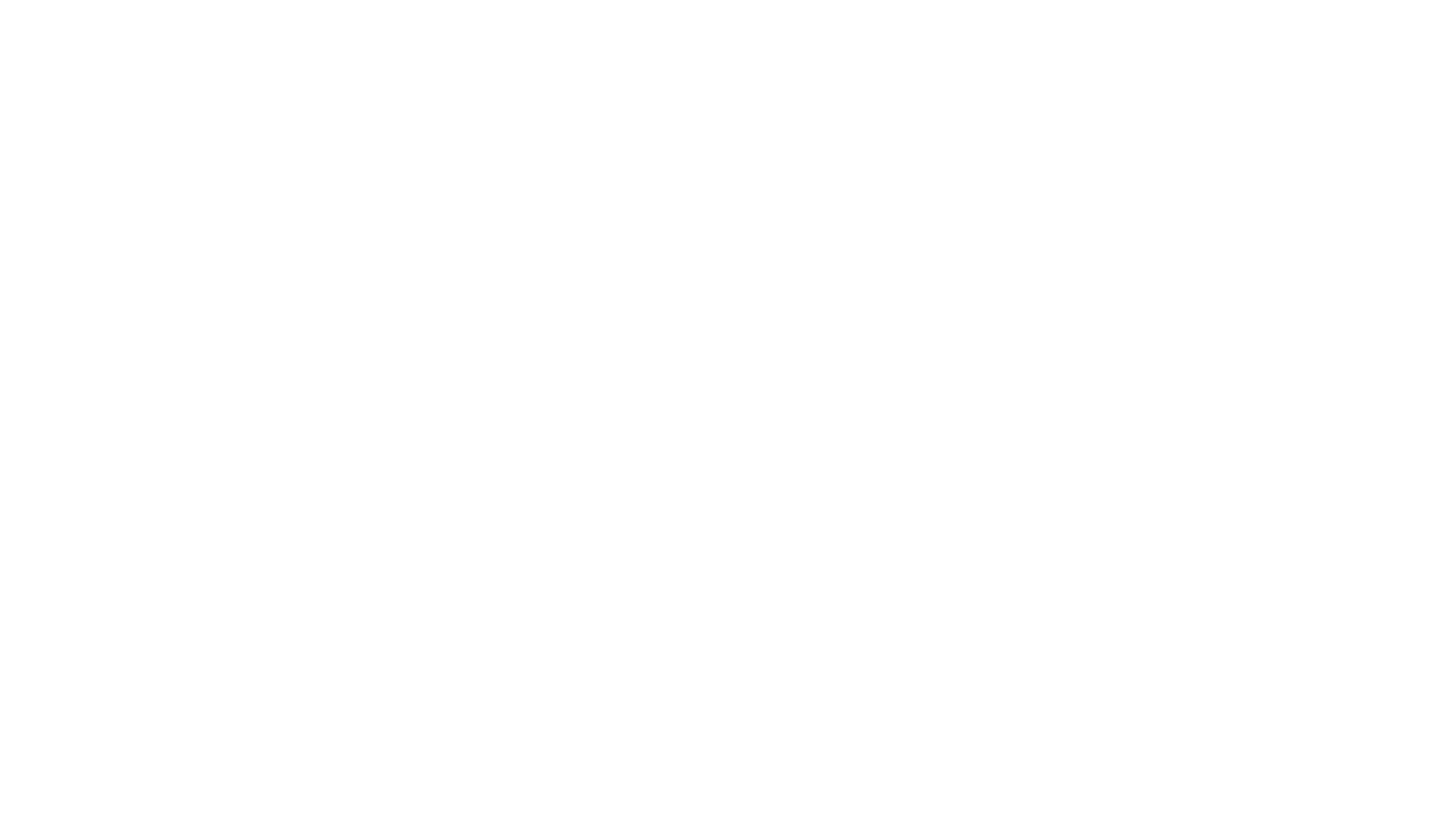 In many Midwestern states, covid-19 cases and hospitalizations are doubling every 14 to 21 days — or faster. 
U.S. cases rose by more than 34 percent in the past week.
Currently: 120,000 new confirmed coronavirus cases per day.
By mid-January 2021:   400,000 Americans infected each day.
Even with the lower fatality rates witnessed over the summer, such increases could result in deaths on a scale not seen since the 1918 influenza pandemic.
Washington Post, Thursday, November 11, 2021
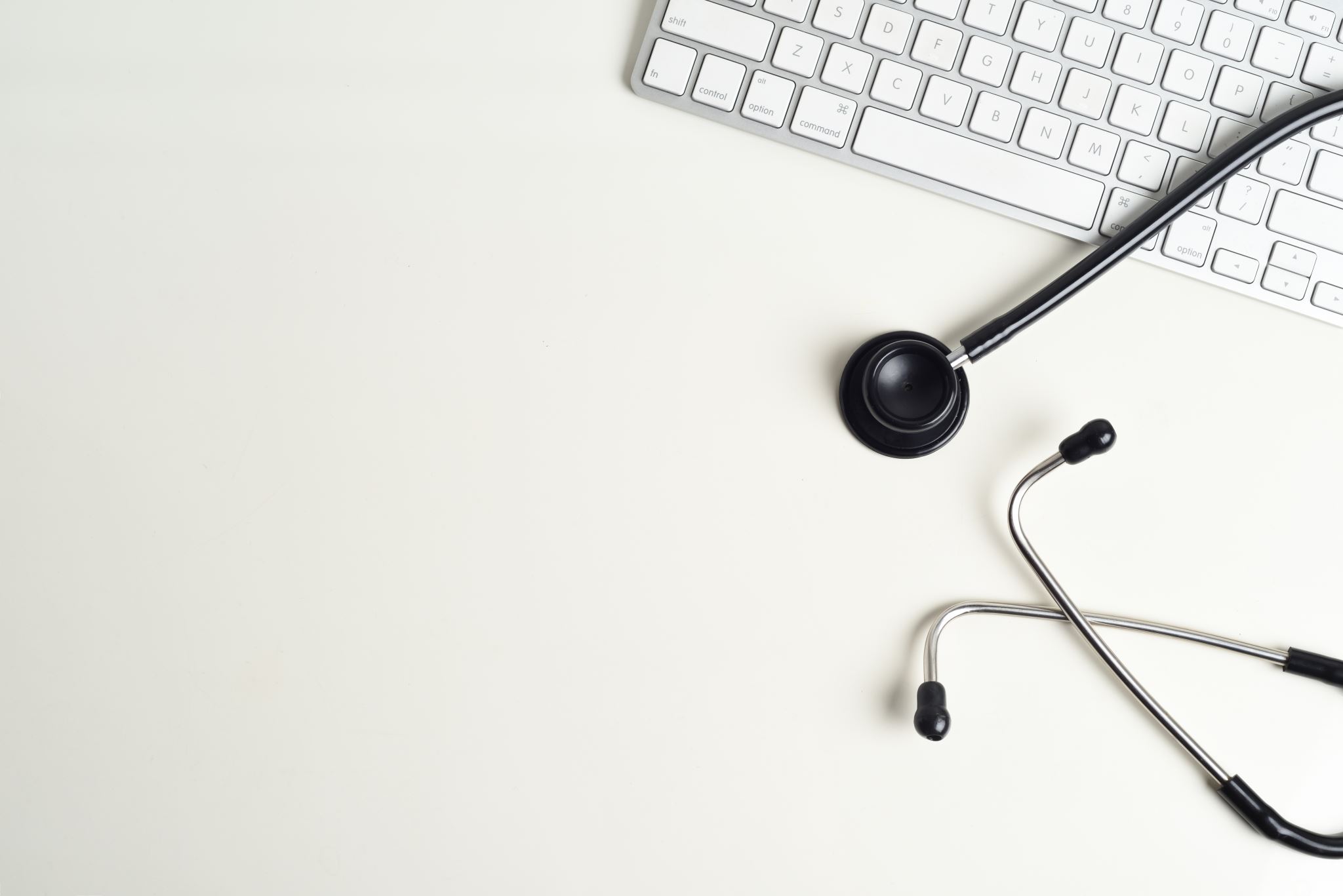 Anthony S. Fauci, 
the nation’s top infectious disease expert, 
may be understating the problem when he says,
 
“We’re in for a whole lot of hurt.”
COVID 
EPIDEMIC
MENTAL HEALTH
EPIDEMIC
Deaths of Despair:
75,000 (range:  27,644 -154,037) 
additional deaths 
from alcohol, drug misuse and suicide 
over the next decade.



Well Being Trust (WBT) and the Robert Graham Center for Policy Studies in Family Medicine and Primary Care.
https://wellbeingtrust.org/areas-of-focus/policy-and-advocacy/reports/projected-deaths-of-despair-during-covid-19/
THE MENTAL HEALTH IMPACT 
OF COVID


The numbers are mind boggling.
Concern About Covid Is Growing
41% ARE MORE CONCERNED NOW THAN ONE MONTH AGO (OCT – NOV 2020)

“Outbreaks are increasing, hot spots are growing larger” 

“With the holidays coming up, I am nervous about college students returning home and infecting their families throughout the country.” 

“As time went on, my motivation faded.  I’ve begun feeling incredibly listless, with no apparent end in sight.”





ADDitude Magazine -- Pandemic Survey of Adults with ADHD -- Oct 19 - Nov 1, 2020.
https://www.additudemag.com/coronavirus-update-adhd-anxiety/?utm_source=eletter&utm_medium=email&utm_campaign=checkin_november_2020&utm_content=110420&goal=0_d9446392d6-270ee8679c-296023197
[Speaker Notes: Attitudes' 11th pandemic survey since March, nearly three-quarters of readers report feeling overwhelmed, exhausted, anxious, and/or worried.]
Anxiety Disorder 
3x that reported in the second quarter of 2019
25.5% versus 8.1%

Depressive Disorder 
4x that reported in the second quarter of 2019
24.3% versus 6.5% 

TSRD (trauma- and stress-related disorder) 
25% of respondents reported symptoms related to the pandemic

Substance Use 
10% increased use because of COVID-19

Suicidal ideation in the previous 30 days
2x that reported in 2018
10.7% versus 4.3%






https://www.cdc.gov/mmwr/volumes/69/wr/mm6932a1.htm
CDC WebsiteReport On Prevalence Of Mental Disorders
Data from a Massachusetts hospital

Almost 86% increase in domestic violence injuries

Results of radiology scans at the hospital between March 11 and May 3 among patients -- nearly all women -- who sought emergency care during the COVID-19 pandemic's first few weeks.

The scans identified patients with injuries consistent with either superficial wounds or serious abuse.

Results (# of radiology scans suggestive of domestic violence)
2020 – 26 scans
2018, 2019 combined – 27 scans
2017 – 15 scans



Reported in WebMD
https://www.webmd.com/lung/news/20200818/radiology-study-suggests-horrifying-rise-in-domestic-violence-during-pandemic#1
Study Finds Rise in Domestic Violence During COVID
Frequency of alcohol consumption increased 14% over the baseline
On average, alcohol was consumed 1 day more per month by 3 of 4 adults.





Michael S. Pollard, PhD et al, JAMA Netw Open. 2020;3(9):e2022942. doi:10.1001/jamanetworkopen.2020.22942
https://jamanetwork.com/journals/jamanetworkopen/fullarticle/2770975
Changes in Adult Alcohol Use and Consequences During the COVID-19 Pandemic in the US
Cross-sectional study -- urine drug test results from 150,000 patients diagnosed with or at risk of having substance use disorders between November 2019 and July 2020

Increased positivity rates:
67% more likely to test positive for fentanyl
33% more likely to test positive for heroin
23% more likely to test positive for methamphetamine
19% more likely to test positive for cocaine



Jacob J. Wainwright, MPH1; Meriam Mikre, MPH1; Penn Whitley, BA2; et alEric Dawson, PharmD2; Angela Huskey, PharmD2; Andrew Lukowiak, PhD2; Brett P. Giroir, MD1
JAMA. 2020;324(16):1674-1677. doi:10.1001/jama.2020.17694

https://www.psychcongress.com/article/studies-illustrate-rise-alcohol-illicit-substance-use-during-pandemic?hmpid=cmljay5zaWx2ZXJAbXl0aHJpdmUubmV0
Analysis of Drug Test Results Before and After the US Declaration of a National Emergency Concerning the COVID-19 Outbreak
Report from the CDC

Deaths from drug overdoses increased during the first part of 2020 compared to the previous year

19,416 people died from drug overdoses from January through March ― an increase of 3,000 over the first three months of 2019.







WebMD
October 16, 2020
https://www.medscape.com/viewarticle/939295
Drug Overdose Deaths Increased During Early Days of Pandemic
Mental health conditions are disproportionately affecting specific populations:

Young adults 
Hispanic persons
Black persons
Essential workers 
Unpaid caregivers for adults
Those receiving treatment for preexisting psychiatric conditions
Unpaid caregivers for adults

https://www.cdc.gov/mmwr/volumes/69/wr/mm6932a1.htm
VulnerablePopulations
Leaders Worried:Coronavirus Pandemic Impacting Child Abuse
Since mid-March, Howard County Department of Social Services: 

60 percent decrease in Child Protective Services reports 
From underreporting, not less abuse 


Significant factor in the decline:  reporting sources -- educators, HCW, police --  do not have the same access to clients.


We are all being urged to stay home to stay safe.  But if you're a child in an abusive environment, staying home may not be safe at all.




To report child abuse or neglect, please call the CPS Reporting Line: 

410-872-4203 (during business hours)
410-313-2200 (after hours, police non-emergency).








https://patch.com/maryland/ellicottcity/leaders-worried-coronavirus-pandemic-impacting-child-abuse?utm_term=article-slot-1&utm_source=newsletter-daily&utm_medium=email&utm_campaign=newsletter
The Stories
Behind the Numbers


The stress of managing the pandemic can be overwhelming.
“In my experience as a hospitalist I never had patients die every day on my shift.”

"The first time I worked on the COVID unit, I moved into the guest room in our home, apart from my husband and our young children," 

"We are social distancing at work – with less camaraderie and social support than we used to have,“

“We got hit with a COVID outbreak and lost around 30 patients in 2 months. The lack of concern for others is baffling.”

“It’s a challenge to care for patients who are lonely and isolated, suffering and dying in new ways.”

“There’s a constant pace of change – local hospital protocols, state policies, or guidelines from the CDC.”



https://www.medscape.com/viewarticle/940687
(STRESSED) VOICES OF HEALTH CARE WORKERS
"What keeps me up at night is that I worry about our staff and their ability to keep up the pace, balancing work with their personal lives, which often means homeschooling children and/or helping parents/ grandparents. We're asking more of them every day ― how long they can keep up this pace? At what point does the pressure become too great and things become untenable?" 
 





https://www.medscape.com/viewarticle/940786?src=mkm_covid_update_201111_MSCPEDIT&uac=241768MT&impID=2670735&faf=1
COVID19 Surges Threaten to Overwhelm Hospital Staff
Psychological Risks For Health Care Workers
Separation from family/ Social isolation
Change to telemedicine – unfamiliar
Unable to treat patients effectively
Moral injury – Limited resources > inconceivable triage decisions
Compassion fatigue
Secondary traumatic stress
Financial stress
Psychological Risks For Health Care Workers
Overwork 
Sense of abandonment -- lack of PPE, respirators
Threat of illness/ death – self, patients, colleagues, family
High volume of deaths
Caring for patients w/o family support
Redeployed to unfamiliar new clinical roles
Unsupportive institutions/ organizations
Five articles discussed mental health impact on healthcare providers. 

Psychosocial problems  -- 23% 
Overall anxiety  -- 23– 44%
Stress disorder -- 27 – 71%
Depression -- 50% 
Insomnia -- 34% 
More nurses than physicians suffered from mental health issues due to the infectious outbreak -- 81% to 18.9% 

Natasha Shaukat et al, International Journal of Emergency Medicine, volume 13, Article number: 40 (2020) 
https://intjem.biomedcentral.com/articles/10.1186/s12245-020-00299-5
Physical and mental health impacts of COVID-19 on healthcare workers: a scoping review
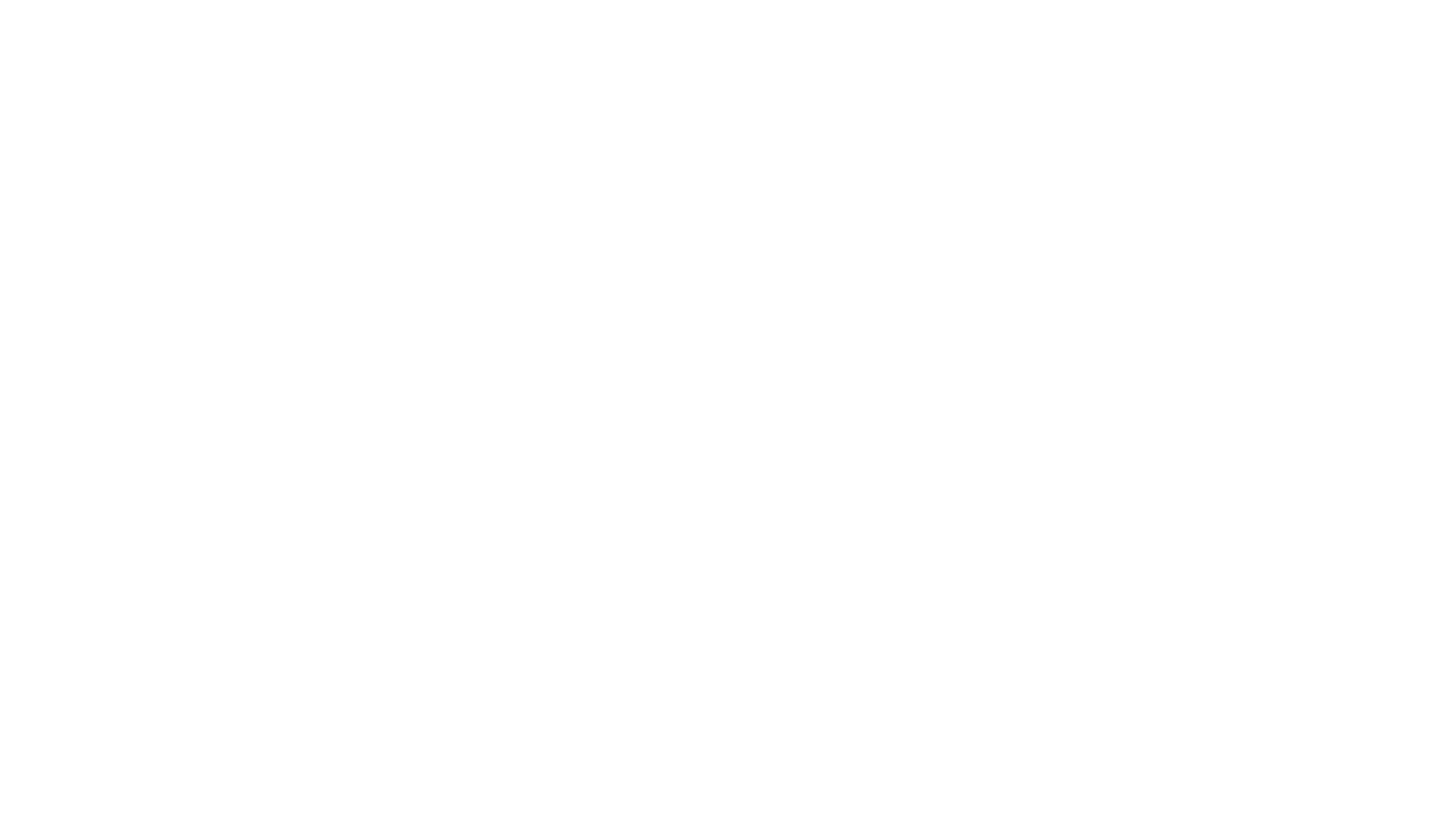 Fighting the Covid battle 
on two fronts simultaneously – 
physical and emotional



How Do We Get Through?
The Unique Burden of the Health Care Worker
Three Key Approaches
Sense of sacrifice and service to others can lead to self-neglect.

Shana: “Are you afraid?”  “I know what I signed up for.”

Leads to denial of own physical, self-care and mental health needs.

In the context of the increase stress from covid and decreased  social support > increased risk of serious mental health problems.

KEY TO SURVIVAL 
Create a boundary:  service to self vs service to others 
The Oxygen Mask:  Put it on your face first.
HEALTH CARE CULTURE:A DOUBLE-EDGED SWORD?
Helping Patients Cope 
With Psychological Distress
A.N.S.W.E.R. THEIR MENTAL HEALTH NEEDSMental Health First Aid
Acknowledge/ Affirm the struggle – “I hear how hard this is for you” / empathic listening and responding/ validate their experiences as legitimate
Normalize – Explain the Stress Response/ “Everyone is feeling more depressed, anxious and feel like they are struggling more than they were before covid.  These feelings can be uncomfortable , but they are very normal in a crisis.”
 Severity assessment – to reduce deaths of despair
Well-care/ Self care/ Wemember what your mom told you:  How are you doing with sleep, exercise, food, getting social support, setting boundaries between work time and time for self, self-regulation skills – mindfulness, yoga, breathing
E-Resources – Provide on-line and paper resources, incl advocacy and support groups – County Health Departments// Harvard Mental Health Forum Series -- https://www.hsph.harvard.edu/coronavirus/covid-19-news-and-resources/covid-19-mental-health-forum-series/
Referrals to MH professionals – for individual therapy (e.g., grief or trauma work), medication, couples work, family communications and therapy
SEVERITY ASSESMENT: When Should I Refer Out?
Ask the person to rate each of the following on a 0 – 10 scale (10 being the worst):
Distress – How uncomfortable are these symptoms for you?
Dysfunction – How much do these symptoms get in the way of you functioning – at work, at school, at home?
Quality of Life – How much do these symptoms impair your ability to enjoy other aspects of your life/ get in the way?
Avoidance – How much energy do you put into avoiding anxiety-provoking situations?
REFER TO MENTAL HEALTH AND ADJUNCT PROFESSIONALS
Psychiatric Diagnostic Evaluation – psychiatrist, psychologist
Psychiatric Medication Management – pediatricians, internists, psychiatrists, psychiatric nurse practitioners
Talk Therapy – individual, group, couple’s, family
Psychoeducational Assessment – for accommodations in school, complex diagnoses – ADHD, Autism Spectrum Disorder, Learning Disabilities
REFER TO MENTAL HEALTH AND ADJUNCT PROFESSIONALS
Executive Function Coaching – for issues related to ADHD, Distance Learning
Addictions Treatment – substances, gambling, sex, electronics// IOP, Residential, “Anonymous” - AA, SAA, GA
Yoga, Mindfulness groups
Emotional Self-regulation – cognitive behavioral therapy (CBT), dialectical behavioral therapy (DBT)
Career/ Job Coaching
Help For 
Health Care Workers
SELF-CARE STRATEGIES

You must work hard
to take care of yourself during covid.
HEALTH CARE WORKER SELF-CARE TECHNIQUES
Know that it is okay (necessary?) to draw boundaries and say “no.”
Create a menu of personal self-care activities that you enjoy -- spending time with friends and family, exercising, or reading a book.
Maintain a healthy diet and get adequate sleep and exercise.
Practice breathing and relaxation techniques.
Write in a journal.
Avoid or limit caffeine and use of alcohol.
Take a break from media coverage .
HEALTH CARE WORKER SELF-CARE TECHNIQUES
Learn the symptoms of overload/ trauma -- physical (fatigue, illness) and mental (fear, withdrawal, guilt).
Ask for help if you feel overwhelmed or concerned that COVID-19 is affecting your ability to care for your family and patients as well as you did before the outbreak. 
Talk to family, friends, supervisors, and teammates about your feelings and experiences.
Work-related strategies
Limit working hours to no longer than 12-hour shifts.
Work in teams and limit amount of time working alone.
ORGANIZATIONAL AND LEADERSHIP STRATEGIES

Your employer must work hard
to take care of you during COVID.
ORGANIZATIONAL STRATEGIES
Prepare your workforce for what is to come 
before the surge takes place:

Organize peer support with childcare, dependent care, pet care, and food and medication delivery. 
Establish workforce housing on or near the work site
Set up shuttle service for employees working unusual shifts
Encourage staff to develop a personal stress management plan
Identify behavioral health resources -- Use the SAMHSA Treatment Locator to locate behavioral health providers in your area.



https://files.asprtracie.hhs.gov/documents/strategy-to-mitigate-healthcare-workforce-absenteeism-final.pdf
ORGANIZATIONAL STRATEGIES
Support your workforce effectively during the surge:

Leadership -- model good stress management, empathy, and psychological support. 
Organizational policy > climate of safety. 
Take Free on-line course through NACCHO: Building Workforce Resilience through the Practice of Psychological First Aid-A Course for Supervisors and Leaders
Establish bi-directional communication > staff to make recommendations to leadership 
At each shift change, provide briefings on the current status of the work environment, safety procedures, required safety equipment and changes in regulations/ guidelines.
Establish a behavioral health (or resilience or fatigue management) safety officer to monitor staff stress, coping, and fatigue 
Establish regular breaks throughout the shift



https://files.asprtracie.hhs.gov/documents/strategy-to-mitigate-healthcare-workforce-absenteeism-final.pdf
ORGANIZATIONAL STRATEGIES
Support your workforce effectively during the surge:

Rotate workers from high-stress to lower-stress functions 
Monitor and evenly redistribute increased workload resulting from staff illness
Establish communications capabilities > staff can communicate with loved ones through internet, video, phone. 
Designate a quiet room 
Provide food, water, refreshments, hygiene, and comfort items
If staff are sheltering in place, ensure access to: 
exercise equipment; 
information such as newsletters, social media, or television; 
facilities for hygiene (e.g., showering, teeth brushing
Assign experienced staff to support newer staff 
Ensure newer staff are familiar with CDC’s guidelines on COVID-19 infection control. 
Provide access to psychological support: Employee Assistance Programs, Disaster Distress Helpline. 

https://files.asprtracie.hhs.gov/documents/strategy-to-mitigate-healthcare-workforce-absenteeism-final.pdf
Empower staff to start their own staff support group
Ensure that staff has opportunities for learning inside and outside of the work setting - feeling competent to do owns work reduces stress
Give staff the tools and resources they need to do their jobs
Celebrate individual and collective successes 
Walk around the office to check in on staff and ask how they are doing that day or if they need anything
Suggest that staff take mini breaks throughout the day to get fresh air, have a snack, stretch
Engage staff in team huddles, meetings to debrief and allow for support of each other
TIPS FOR SUPERVISORS
Offer to help with basic needs such as sharing supplies and transportation.
Monitor each other’s workloads. Encourage each other to take breaks. Share opportunities for stress relief (rest, routine sleep, exercise, and deep breathing).
Communicate your buddy’s basic needs and limits to leadership – make your buddy feel “safe” to speak up.
DEVELOP A BUDDY SYSTEM
Get support from team members: In a buddy system, two responders partner together to support each other, and monitor each other’s stress, workload, and safety.
Get to know each other. Talk about background, interests, hobbies, and family. Identify each other’s strengths and weaknesses.
Keep an eye on each other. Try to work in the same location if you can.
Set up times to check-in with each other. Listen carefully and share experiences and feelings. Acknowledge tough situations and recognize accomplishments, even small ones.
DEVELOP A BUDDY SYSTEM
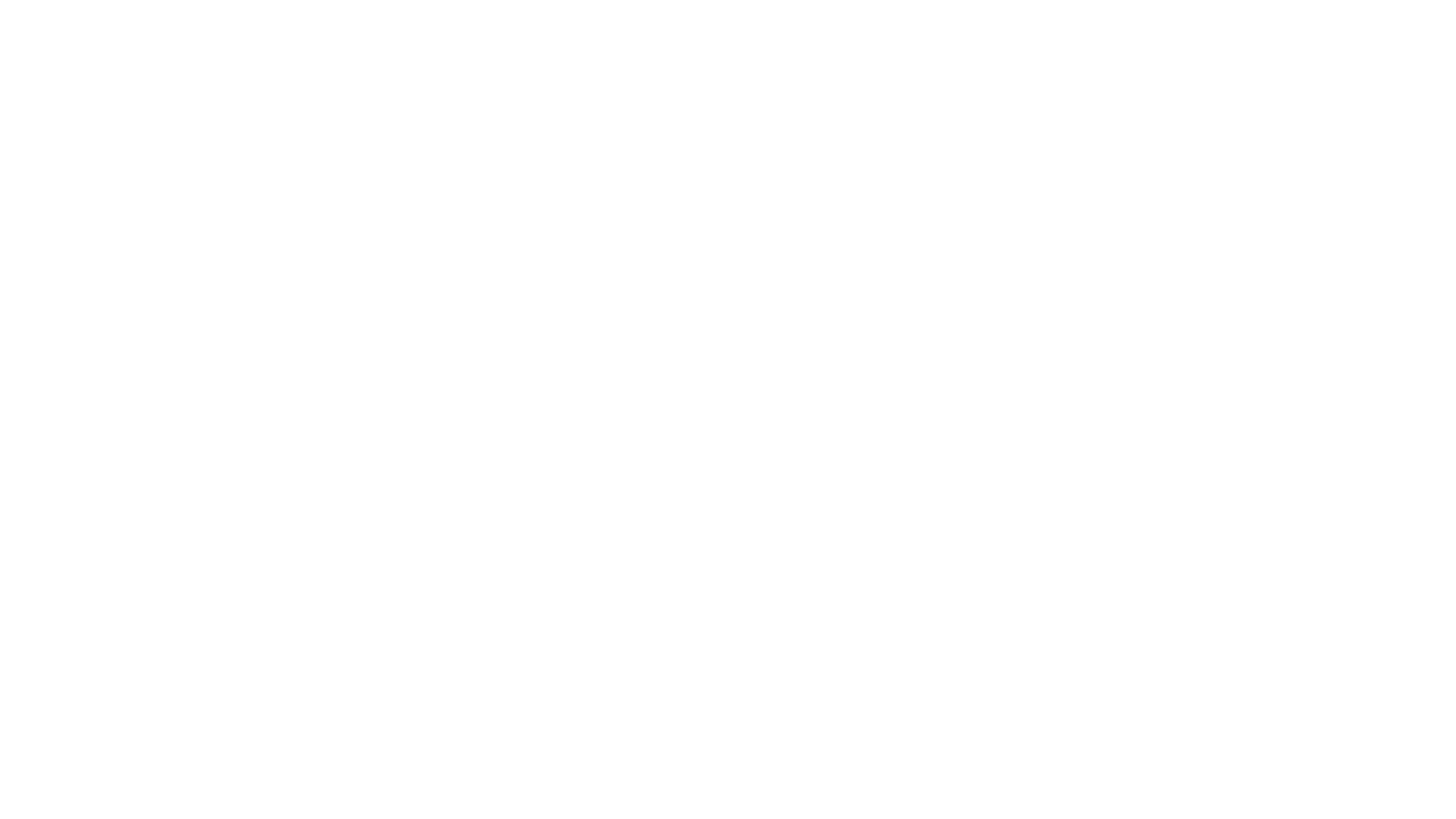 FINANCIAL IMPACT OF COVID
ON HEALTH CARE PRACTICES
Forty question web-based survey      Administered from mid-July through end of August 2020     Sample of 3,500      https://www.medchi.org/Portals/18/Files/Resources/PhysicianPractice%20Survey%20Results_FINAL.pdf?ver=2020-10-29-133446-053
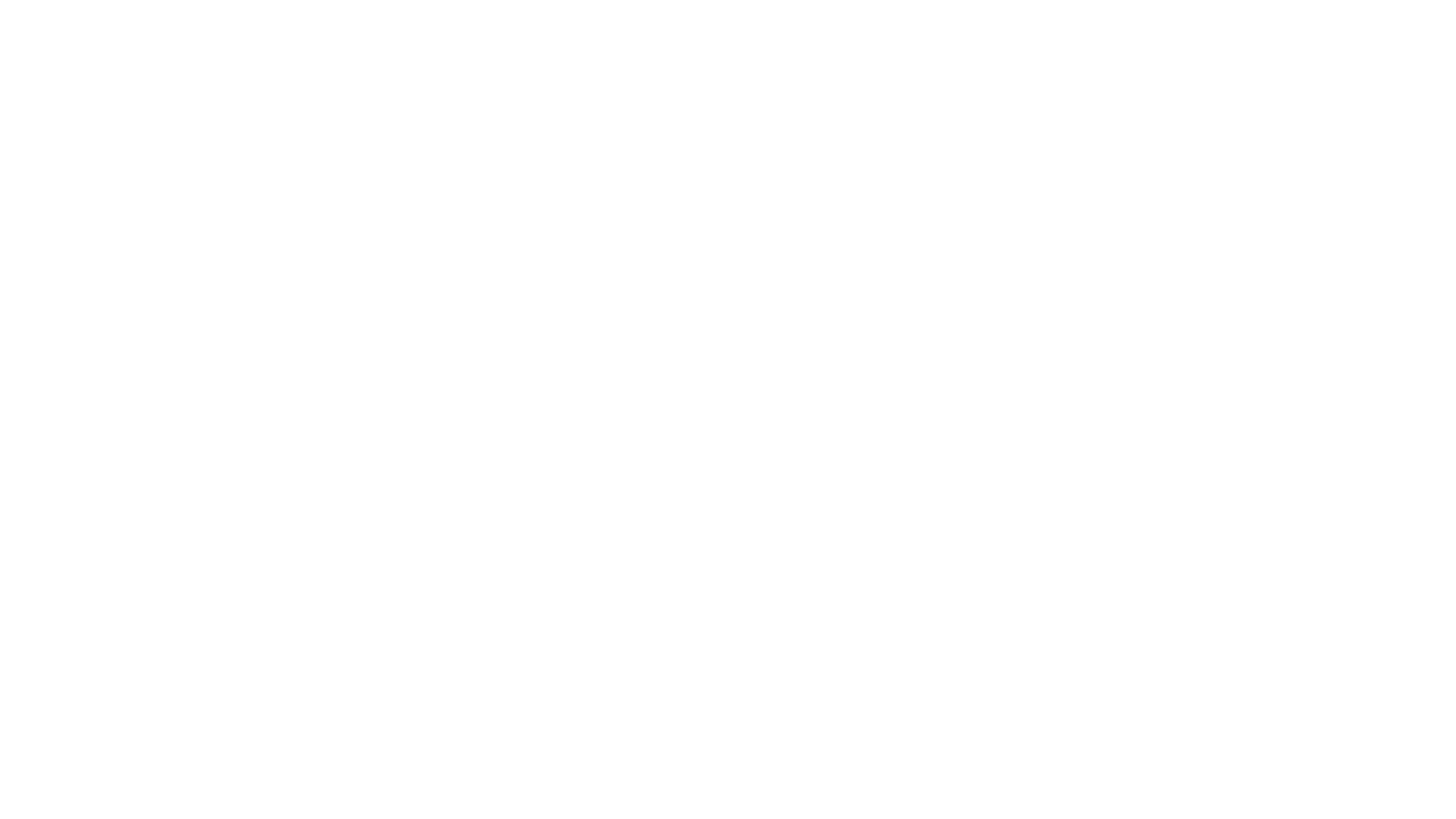 Insomnia 
Depression 
Anxiety
Relationship difficulties
Social withdrawal
Physical ailments 
Unhealthy coping methods
Suicidal thoughts and actions




Https://www.Helpguide.Org/articles/stress/coping-with-financial-stress.Htm
Health Outcomes of Financial Stress
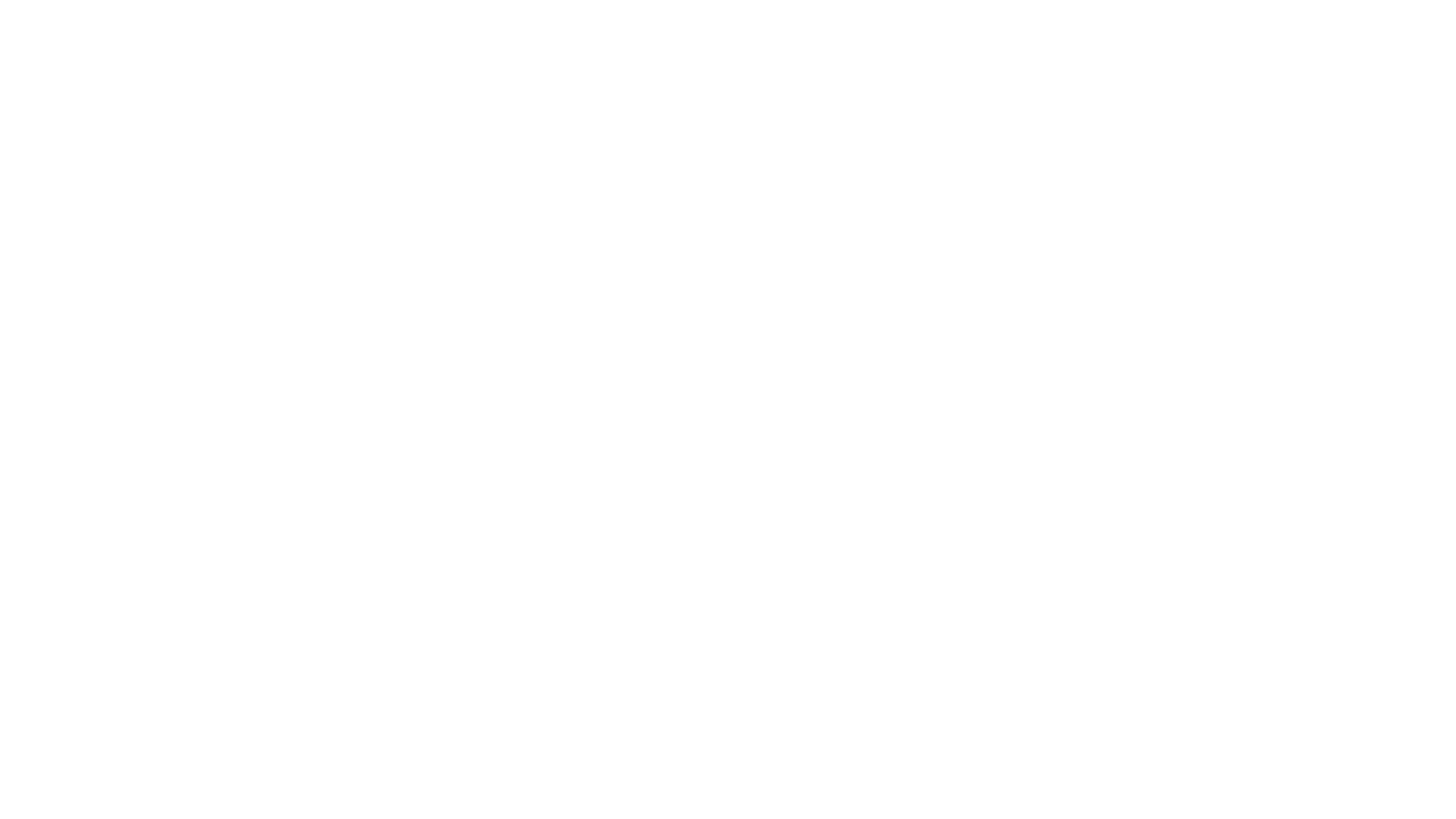 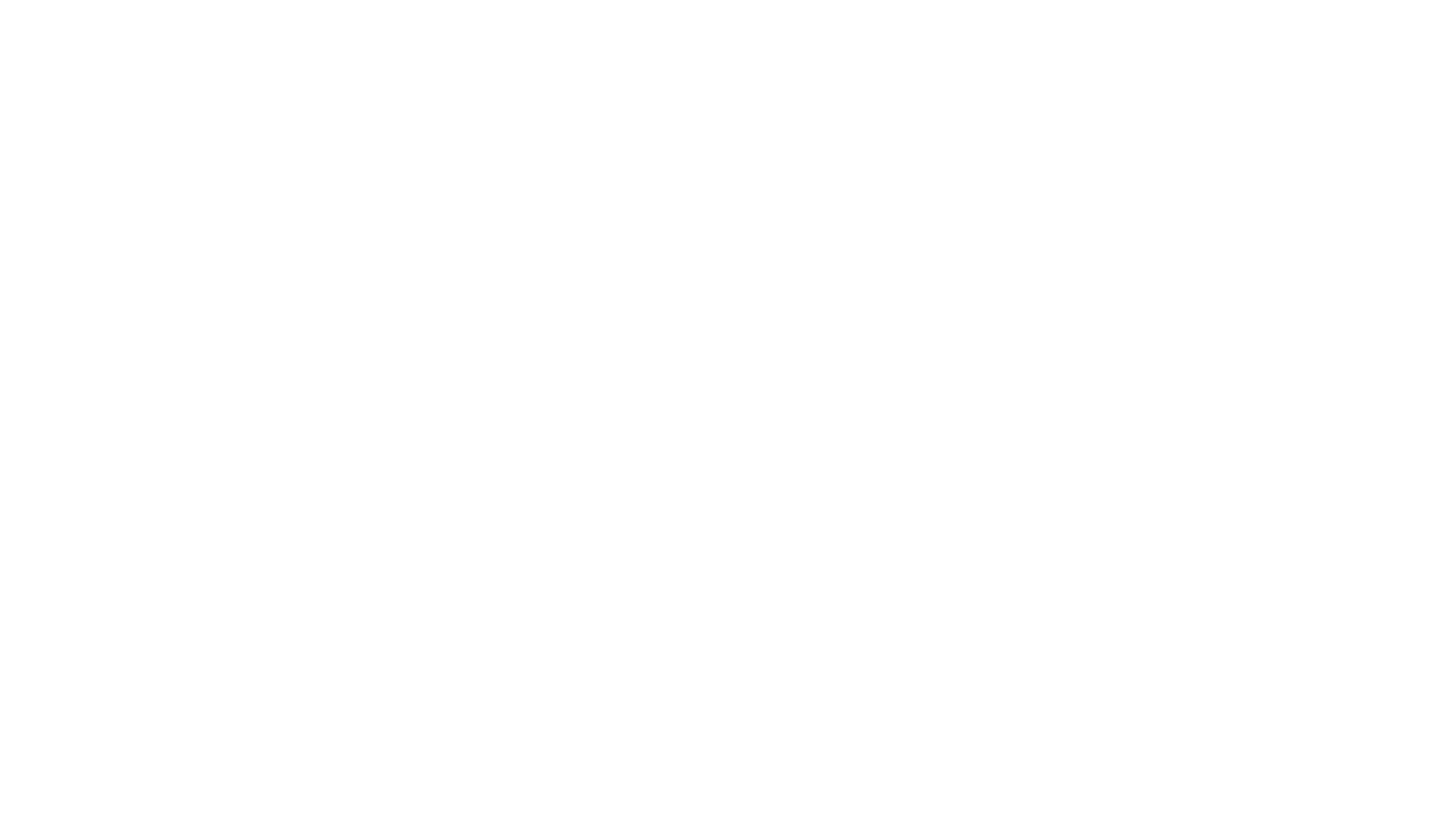 Talk To Someone -- Keeping money worries to yourself only amplifies them until they seem insurmountable. 

Get Professional Advice -- there are organizations that offer free counseling on dealing with financial 

Talk To Your Family -- Even if you take pride in being self-sufficient, let them express their concerns. Financial problems impact the whole family.  They are probably worried about you and the financial stability of your family. 
 
Take Inventory Of Your Finances -- the first step to devising a plan to solve your money problems:  detail your income, debt, and spending over the course of at least one month.

Make A Plan And Stick To It -- there are three choices open to you: increase your income, lower your spending, or both.

Create A Monthly Budget

Manage Your Overall Stress

Https://www.Helpguide.Org/articles/stress/coping-with-financial-stress.Htm
Coping with Financial Stress
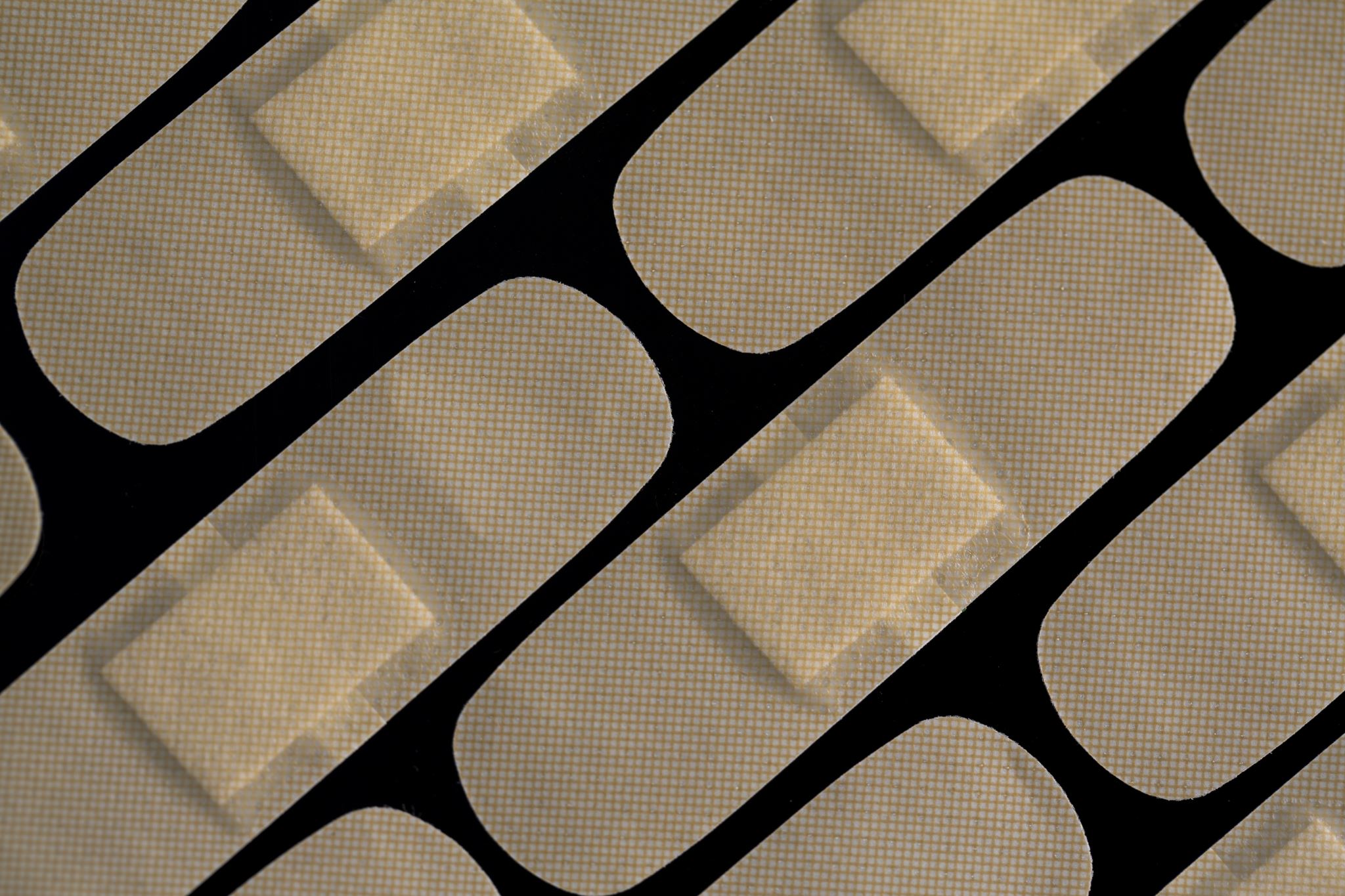 COMPASSION FATIGUE

SECONDARY TRAUMATIC STRESS

BURNOUT

The Costs of Caring
[Speaker Notes: Seeing a surge in new mental health problems as well as exacerbation of existing mh issues, particularly salient is the emotinal and physicl toll on health care workers]
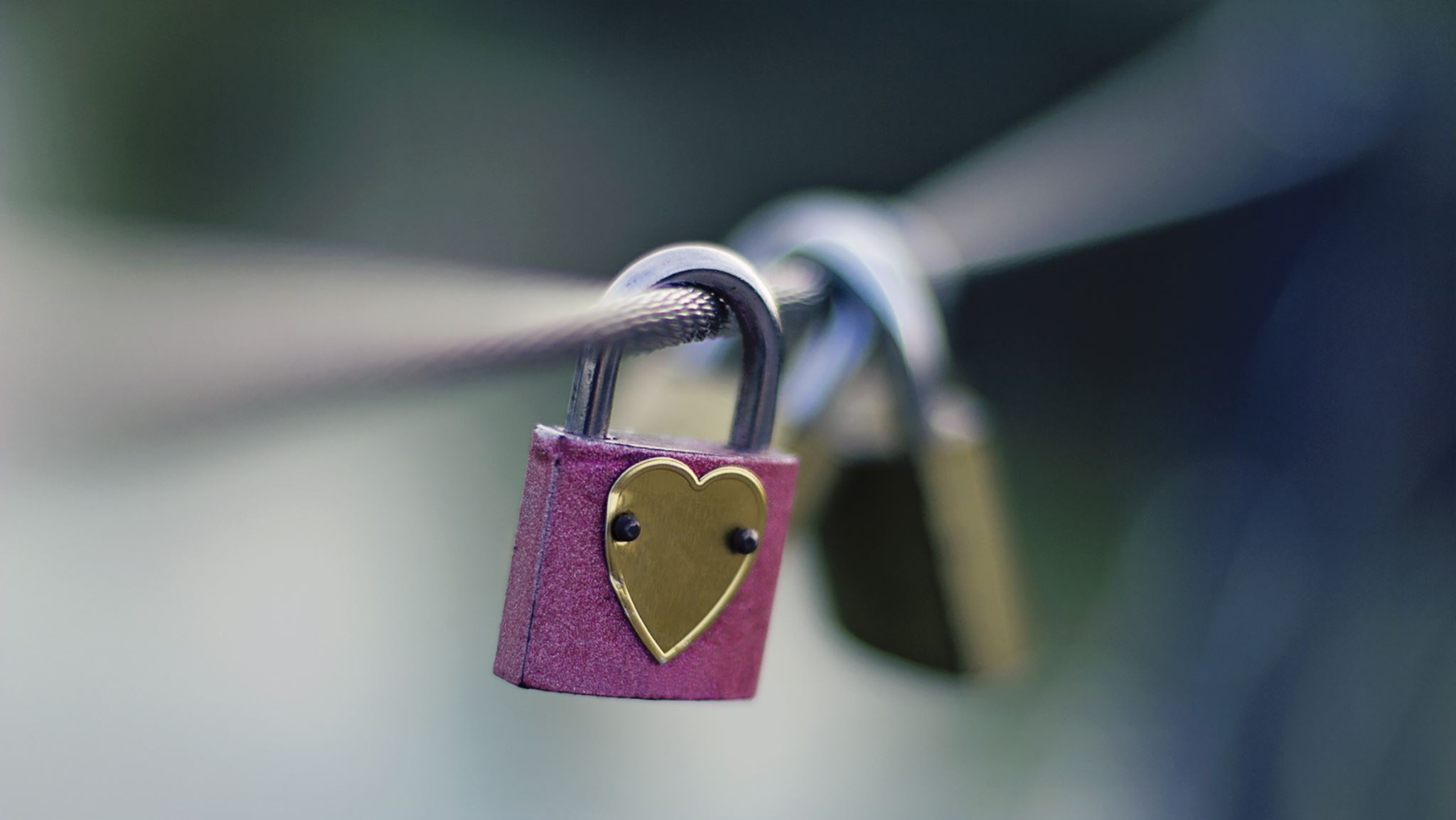 Costs of Caring
Care Providers, Big Hearts = Increased risk of being overly empathic

We need: Semi-Permeable Membrane as shield for ourselves

Avoid being overwhelmed by others’ intense feelings and experiences
[Speaker Notes: Process of empthy required in our work makes us vulnerable to being profoundly affected by what we do. As care providers, we generally have big hearts to be in the healthcare field in the first place. This requires a semi-permeable membrane that serves as a shield of sorts - allowing us to remain caring and compassionate while not getting lost and overwhelmed in the other person’s pain and suffering. There is a psychological  cost of caring for others.]
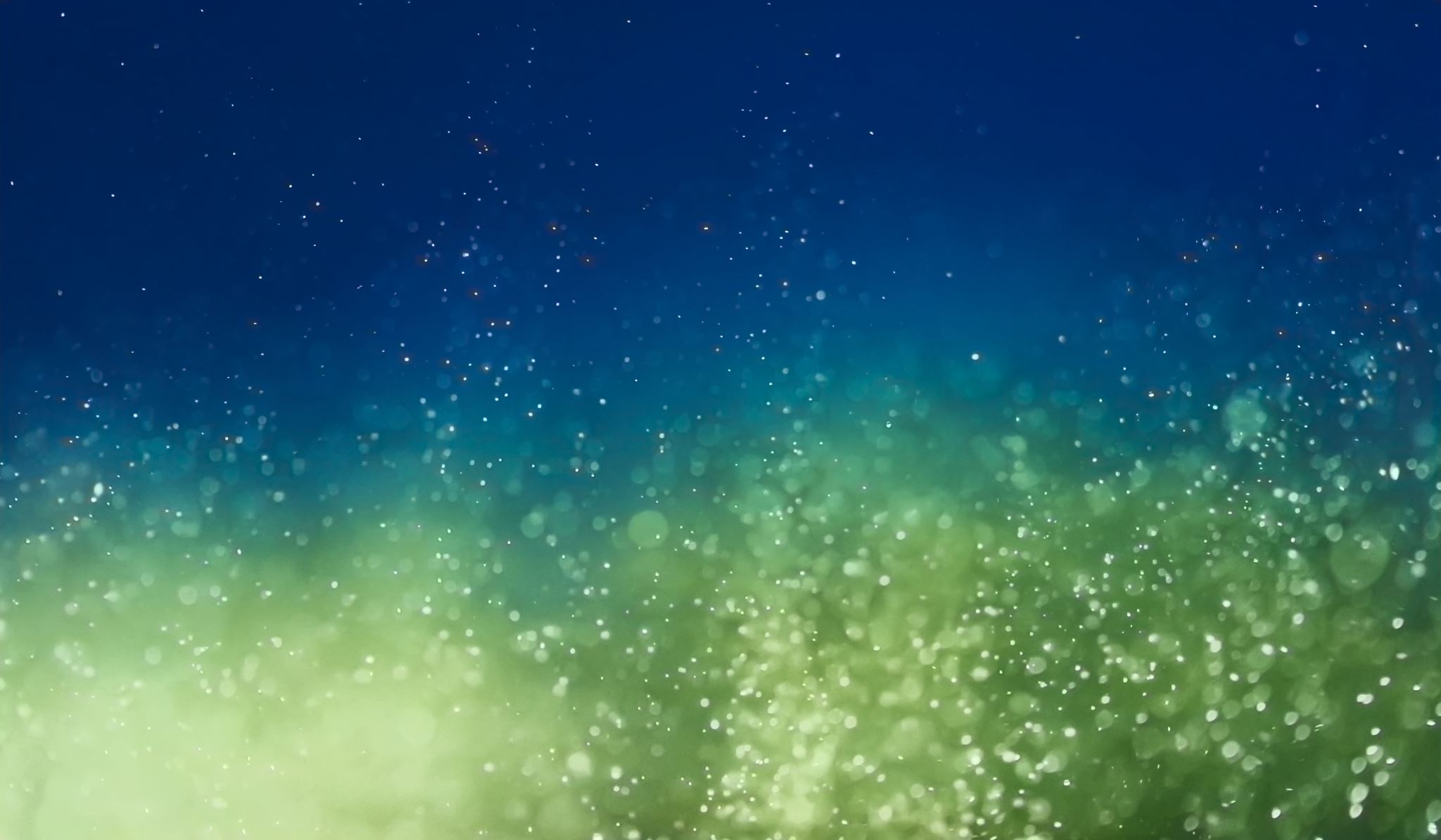 Compassion fatigue - physical/emotional erosion that takes place when helpers are unable to refuel and regenerate. The “cost of caring” for others in emotional pain (Figley, 1982).
Secondary (vicarious) traumatic stress - profound shift in world view that occurs in helping professionals when they work with those traumatized or suffering.
Burnout- physical/emotional exhaustion experienced w/ low job satisfaction and feel powerless and overwhelmed at work.
[Speaker Notes: Sometimes these terms ar used interchangeably, but actually different, more like close cousins. CF- erosion when unable to recharge, STS- actual shift in worldview that comes from working with trauma survivors (ie, higher empathy in caregiver, less positive worldview), can develop into secondary ptsd symptoms.  Burnout - can occur in any profession, as well as healthcare professions - can have more than one going on simultaneously]
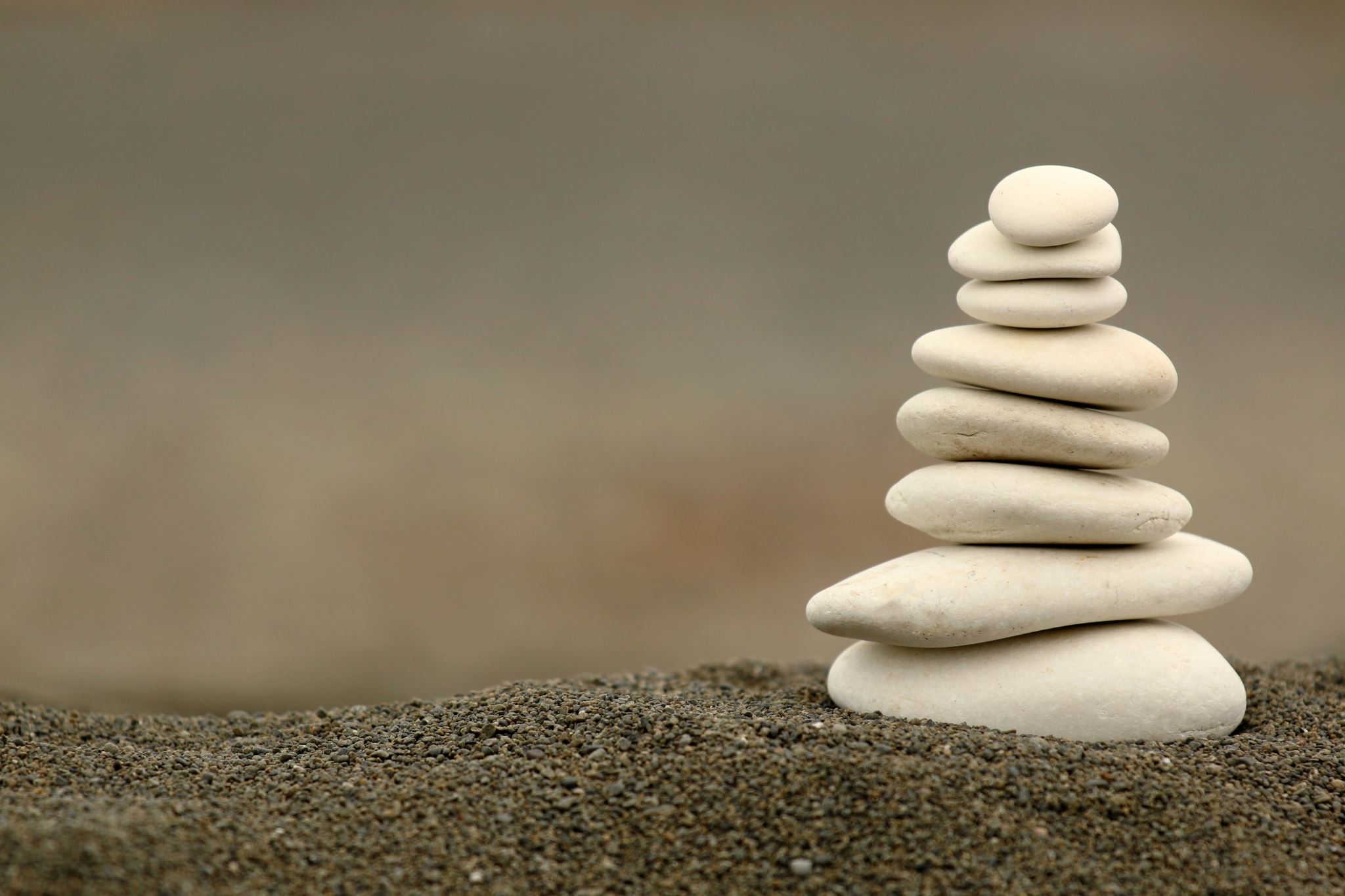 5 Evidence Based Tips to Manage Stress
Calm Yourself 
Focus Yourself
Relax Yourself
Ground Yourself
Celebrate Yourself
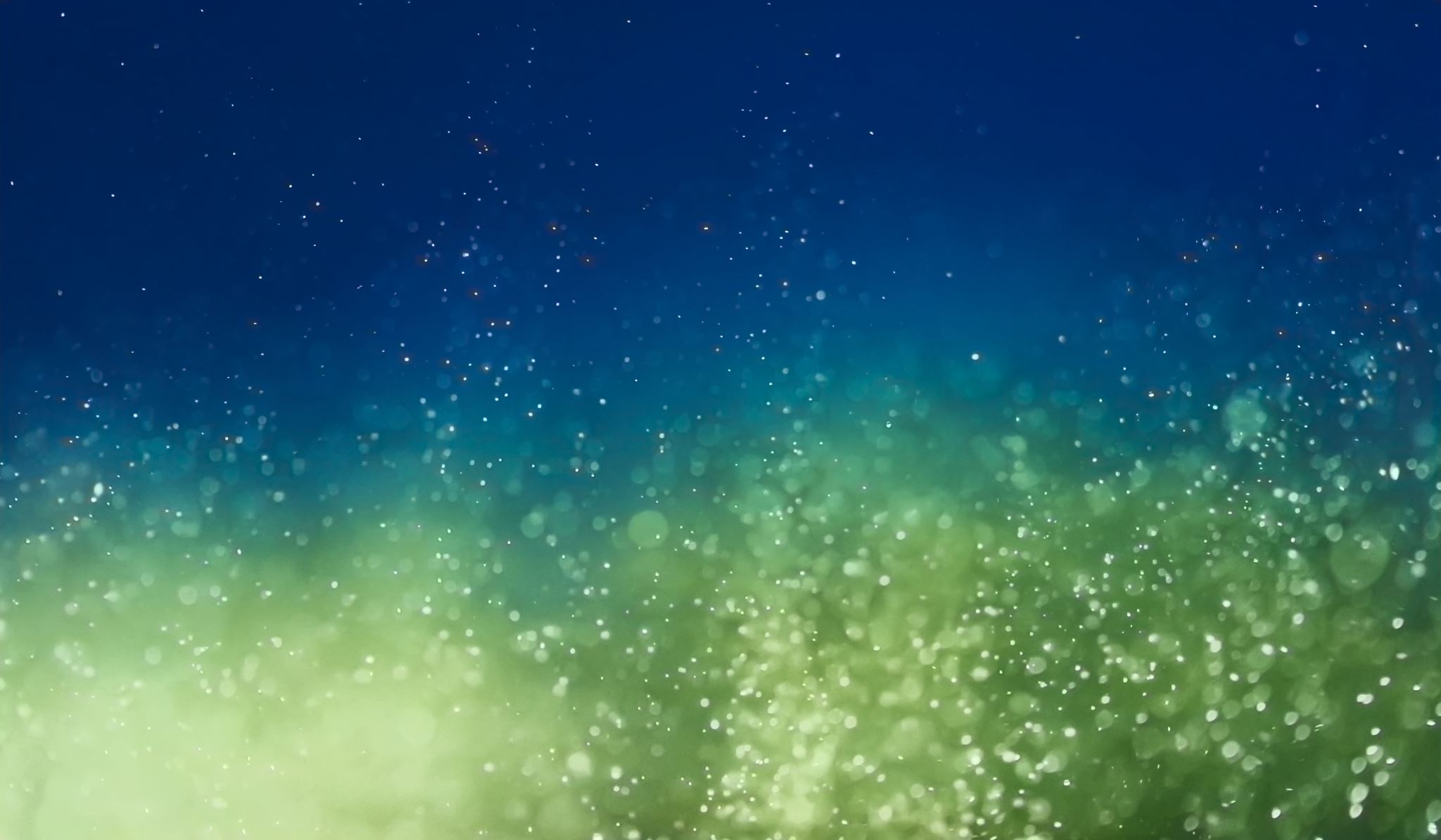 Hypersensitivity or complete insensitivity to emotional material
Feelings of inequity toward the therapeutic or caregiver relationship
Headaches
SYMPTOMS OF Compassion Fatigue/Vicarious Trauma
Trouble sleeping
Dreading working for or taking care of another and feeling guilty as a result
Feelings of irritability, anger, or anxiety
Depersonalization
Impaired decision-making
Problems in personal relationships
Poor work-life balance
Diminished sense of career fulfillment
Hopelessness
MANAGING COMPASSION FATIGUE Back to basics with self-care
1
2
3
4
Protect your sleep
Eat well
Exercise, anything!
Connect, connect , connect - honor emotional needs
[Speaker Notes: Sleep hygiene matters, you know the basics - practice what you preach! off screens at least 30 min before bed, don’t take phone to bed unless unavoidable with oncall 
Bring good  food with you
ANY excercise, it all helps!
Connect any which way you can - more important than ever]
More on managing symptoms
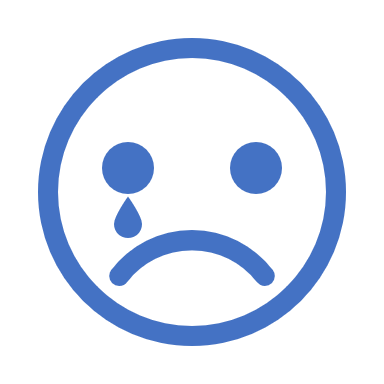 Make sure to laugh and cry; don’t hold emotions in 
Create lists of things that give/remind you of hope/faith/gratitudes 
Create an online peer support group 
Set emotional boundaries
Flexibility - Develop ability to pivot
Balance work and leisure
Mobile self-care kit
Monitor symptoms
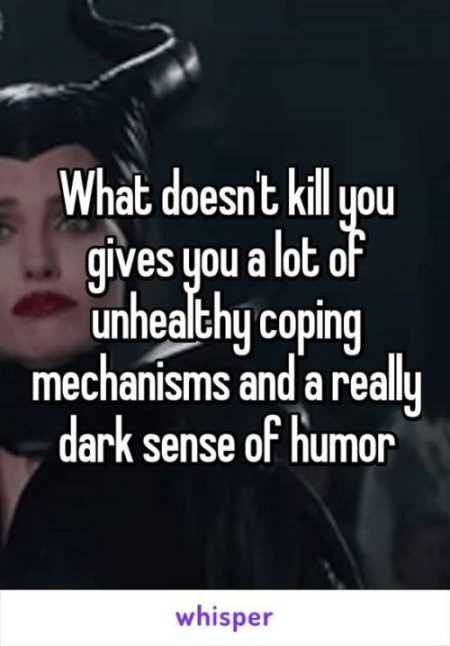 [Speaker Notes: safe to say we have a dark sense of humor at our workplace....]
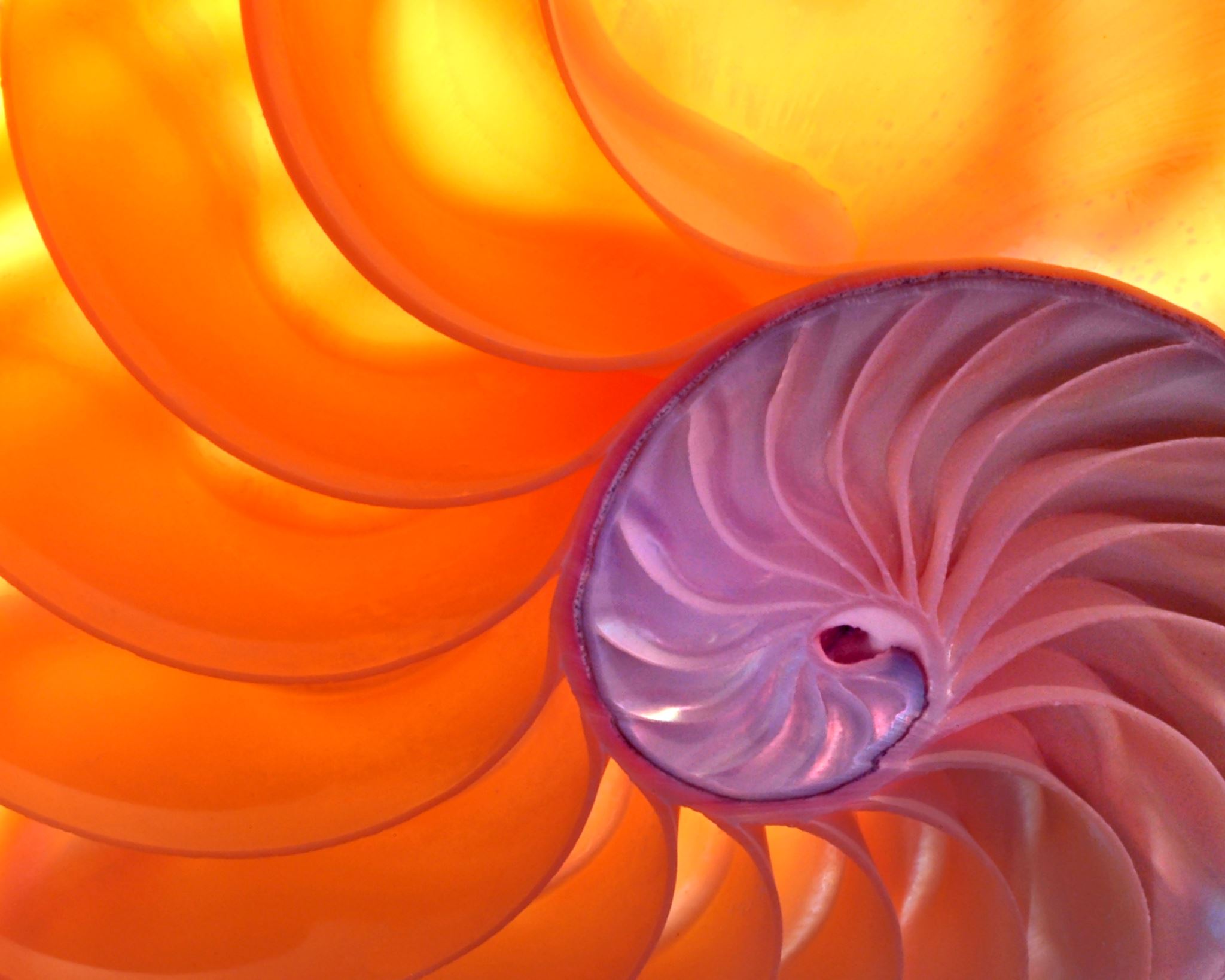 THANK YOU
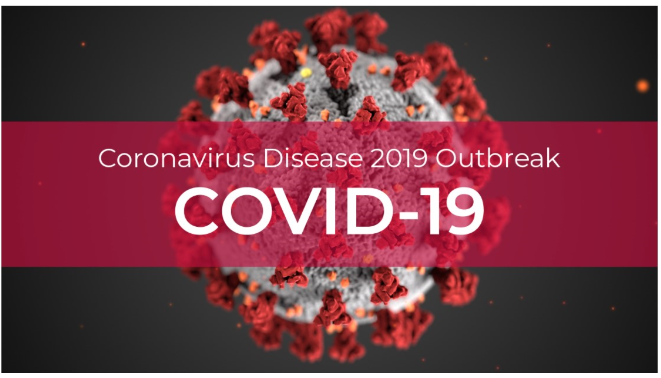 BHA COVID-19 Response

Updates and Guidance 
for Maryland's Behavioral Health Community

https://bha.health.maryland.gov/Pages/bha-covid-19.aspx
CME Accreditation and Designation
CMEs will be available at no cost, as will Participant Certificates, which for other disciplines can qualify for continuing education credit.

This activity has been planned and implemented in accordance with the Essential Areas and policies of the Accreditation Council for Continuing Medical Education (ACCME) through the joint providership of MedChi, The Maryland State Medical Society and the Behavioral Health Administration of the Maryland Department of Health. MedChi is accredited by the ACCME to provide continuing medical education for physicians. CMEs will be available at no cost, as will Participant Certificates, which for other disciplines can qualify for continuing education credit.

MedChi designates this webinar educational activity for a maximum of 1 AMA PRA Category 1 Credits™. Physicians should claim only the credit commensurate with the extent of their participation in the activity, as should other disciplines who claim credit for Participant Certificates. For CME/Participant Certificate questions please contact Steve Whitefield at steven.whitefield@maryland.gov.
                                








Webinars jointly sponsored by the BHA and MedChi
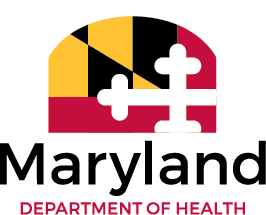 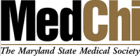 CME DISCLOSURES
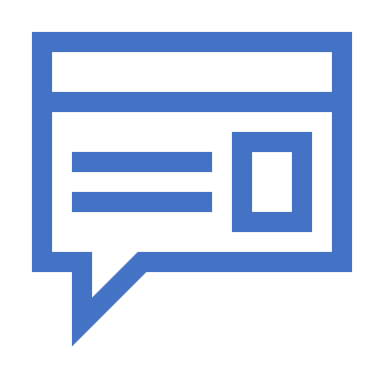 Presenters and Planners: Aliya Jones, MD and Steve Whitefield, MD have reported no relevant financial relationships to disclose.  Richard Silver, MD and Amy Paschane, PhD have reported no relevant financial relationships to disclose.

MedChi CME Reviewers: The reviewers from the MedChi Committee On Scientific Activities (COSA) for this activity have reported no relevant financial relationships to disclose.
                                




Webinars jointly sponsored by the BHA and MedChi
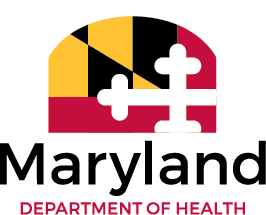 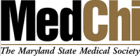 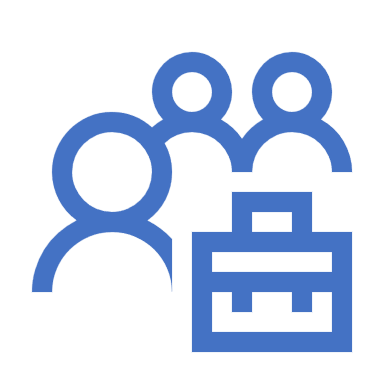 RESOURCES
GENERAL INFO: IMPACT OF CORONAVIRUS ON MENTAL HEALTH OF HEALTH CARE WORKERS
GENERAL INFORMATION ON CORONAVIRUS AND HEALTH CARE WORKERS’ MENTAL HEALTH
Treating coronavirus takes serious toll on health-care workers’ mental health, study finds
https://www.inquirer.com/health/coronavirus/coronavirus-covid19-mental-health-doctors-20200327.html
 
Doctors, nurses risk mental health issues amid COVID-19 outbreak
https://wwmt.com/news/local/doctors-nurses-risk-mental-health-issues-amid-covid-19-outbreak
 
ORGANIZATIONAL GUIDELINES
 Interim Guidance for Healthcare Facilities: Preparing for Community Transmission of COVID-19 in the United States
https://www.cdc.gov/coronavirus/2019-ncov/healthcare-facilities/guidance-hcf.html
BUILDING RESILIENCE, REDUCING STRESS
Taking Care of Your Emotional Health
https://emergency.cdc.gov/coping/selfcare.asp
 
Helping Children Cope with Emergencies
https://www.cdc.gov/childrenindisasters/helping-children-cope.html
 
Daily Life and Coping
https://www.cdc.gov/coronavirus/2019-ncov/daily-life-coping/index.html
 
Stress and Coping
https://www.cdc.gov/coronavirus/2019-ncov/daily-life-coping/managing-stress-anxiety.html
 
Coronavirus Resources
https://www.mhamd.org/coronavirus/
BUILDING RESILIENCE, REDUCING STRESS
Coping with Stress During Infectious Disease Outbreaks
https://store.samhsa.gov/product/Coping-with-Stress-During-Infectious-Disease-Outbreaks/sma14-4885
 
Protecting Your Mental Health During COVID-19: A Message from the Maryland EIP
https://marylandeip.com/news
 
Suicide Prevention Resource Center
Resources to Support Mental Health and Coping with the Coronavirus (COVID-19)
http://www.sprc.org/news/resources-support-mental-health-coping-coronavirus-covid-19
 
Supportive Practices for Mental Health Professionals During
Pandemic-Related Social Distancing
https://mhttcnetwork.org/sites/default/files/2020-03/MHTTC%20Social%20Distancing%202020%20Product%20FINAL.pdf
 
Resources for Recovery Supports During the Pandemic
http://www.mdcoalition.org/blog/resources-for-recovery-supports
BUILDING RESILIENCE, REDUCING STRESS
Resources for Recovery Supports During the Pandemic
http://www.mdcoalition.org/blog/resources-for-recovery-supports
 
COVID-19 And Mental Illness, NAMI Releases Important Information
https://www.nami.org/Press-Media/Press-Releases/2020/COVID-19-and-Mental-Illness-NAMI-Releases-Important-Information
 
Coronavirus: Mental Health Coping Strategies
https://www.nami.org/Blogs/NAMI-Blog/March-2020/Coronavirus-Mental-Health-Coping-Strategies
 
National Center for School Mental Health (NCSMH)
http://www.schoolmentalhealth.org/COVID-19-Resources/
 
 SAMHSA Disaster Distress Helpline
https://www.samhsa.gov/find-help/disaster-distress-helpline
COMPASSION FATIGUE
Professional Quality of Life Measure
The ProQOL is free and has been used for 15 years
 http://proqol.org/
  
compassionfatigue.org
 
https://www.goodtherapy.org/blog/psychpedia/compassion-fatigue 
 
“Overcoming Compassion Fatigue,” American Academy of Family Physicians
 
 “Compassion Fatigue Test,” HealthyPlace.com
 
Laura van Dernoot Lipsky
Ted Talk – Beyond the Cliff
www.youtube.com/watch?v=uOzDGrcvmus
 
Book
Trauma Stewardship
http://traumastewardship.com/laura-van-dernootlipsky/
FINANCIAL/ BUSINESS/ ORGANIZATIONAL
Work Issues -- Coping with Anxiety and Work-Related Stress, Parents with Children at Home, Employees, Supervisors, Businesses, Unemployment, Insurance
https://www.mhamd.org/coronavirus/work-issues/
 
COVID-19: A Guide for Supervisors Who Need Support While Dealing with Disruptions to Employment of Their Team Members
https://businesshealthservices675.sharepoint.com/BHS%20Team%20Library/Forms/AllItems.aspx?id=%2FBHS%20Team%20Library%2FTS%5FCOVID%2D19%20%E2%80%93%20A%20Guide%20for%20Supervisors%2Epdf&parent=%2FBHS%20Team%20Library&p=true&originalPath=aHR0cHM6Ly9idXNpbmVzc2hlYWx0aHNlcnZpY2VzNjc1LnNoYXJlcG9pbnQuY29tLzpiOi9nL0VWSE1LSHJzczRGTnJoVlBWSk9TcllvQnVIUzh1SWRFUGlCc2FEOS1GQVR0Snc_cnRpbWU9eGRqVHlON1YxMGc
FINANCIAL/ BUSINESS/ ORGANIZATIONAL
Managing telecommuters in a pandemic? Here are 8 management tips
https://www.zdnet.com/article/managing-telecommuters-due-to-novel-coronavirus-here-are-8-management-tips/

A Guide to Managing Your (Newly) Remote Workers
https://hbr.org/2020/03/a-guide-to-managing-your-newly-remote-workers
 
Tips for setting up a remote working environment
https://azbigmedia.com/business/workforce/tips-for-setting-up-a-remote-working-environment/
PROFESSIONAL
Provider Resources
https://www.beaconhealthoptions.com/coronavirus/provider-resources/
 
Emergency Responders: Tips for taking care of yourself
https://emergency.cdc.gov/coping/responders.asp
 
Resources for Emergency Health Professionals
https://emergency.cdc.gov/health-professionals.asp
 
NIOSH Fact Sheet:  The Buddy System
https://www.cdc.gov/vhf/ebola/pdf/buddy-system.pdf
 
Stress Appraisal and Coping Framework/ Psychological First Aid
https://www.ncbi.nlm.nih.gov/pubmed/10668055
 
Mental Health (Psychological) First Aid
App:  PFA Mobile
RELAXATION/ MINDFULNESS
Guide to Well-Being During Coronavirus — Greater Good Science Center, UC BerkeleyPractices, resources, and articles for individuals, parents, and educators facing COVID-19.
Practicing in a Pandemic — TricycleSix new practices, plus a live talk series, and other timely resources for Buddhist practitioners.
Coronavirus Sanity Guide — Dan Harris / Ten Percent HappierDaily live practice sessions w/ Q&A, plus podcasts, blog posts, meditations and talks.
4 Live Meditation Gatherings Each Day — Open Heart Project / Susan Piver15-20 Minute sit followed by a discussion to share our hopes, fears, ideas, and predicaments
Pandemic Care Resources — Dr. Tara BrachA wealth of talks and guided practices, including some specific to the pandemic, as well as a free half-day home retreat. Tara also leads a weekly class each Wednesday night at 7:30 eastern time live on Facebook and Youtube.
RELAXATION/ MINDFULNESS
How to Work with Anxiety During the COVID-19 Pandemic — NICABMThree therapists share ways to help clients reduce anxiety and find some relief from ruminating thoughts.
Healthy Minds Program – Free Mindfulness App — Dr. Richard Davidson / Center for Healthy MindsNeuroscience-backed meditation app / training program. By donation.
Live Online Meditation Teachings and Community Gathering — Boulder Shambhala CenterNightly live dharma talks & meditation sessions, plus a variety of weekly offerings and special programs including BIPOC Meditation Collective, and Learn to Meditate class. Plus, a COVID-19 Support & Process Group if offered every Monday, Wednesday, & Friday Noon–1PM MDT: Click here to join via Zoom.
Yongey Mingyur Rinpoche message on COVID-19 outbreak  — Yongey Mingyur RinpocheYongey Mingyur Rinpoche shares his thoughts on the coronavirus outbreak around the world and offers an inspiring message to all those learning to live with awareness, compassion, and wisdom.
RELAXATION/ MINDFULNESS
Creating a Home Retreat: Finding Freedom Wherever You Are — Tara BrachA heartfelt message from Tara Brach in response to the coronavirus pandemic, guidelines and advice for creating a home retreat, and a link to a free half-day program (below)
Free Half-Day At-Home Mindfulness Retreat — Tara Brach and Jack Kornfield / Sounds TrueThe material is divided into three segments of approximately 45 minutes each. With the scheduled breaks and walking meditation sessions, you will need a little more than three hours to complete this retreat.
Guided Compassion Meditation For Anxiety — Ethan NichternA practice and contemplation about what you can do for yourself and others during this time of pandemic and social distancing.
Free Mindfulness Apps Worthy of Your Attention — MindfulRecommendations and reviews of five free meditation apps.
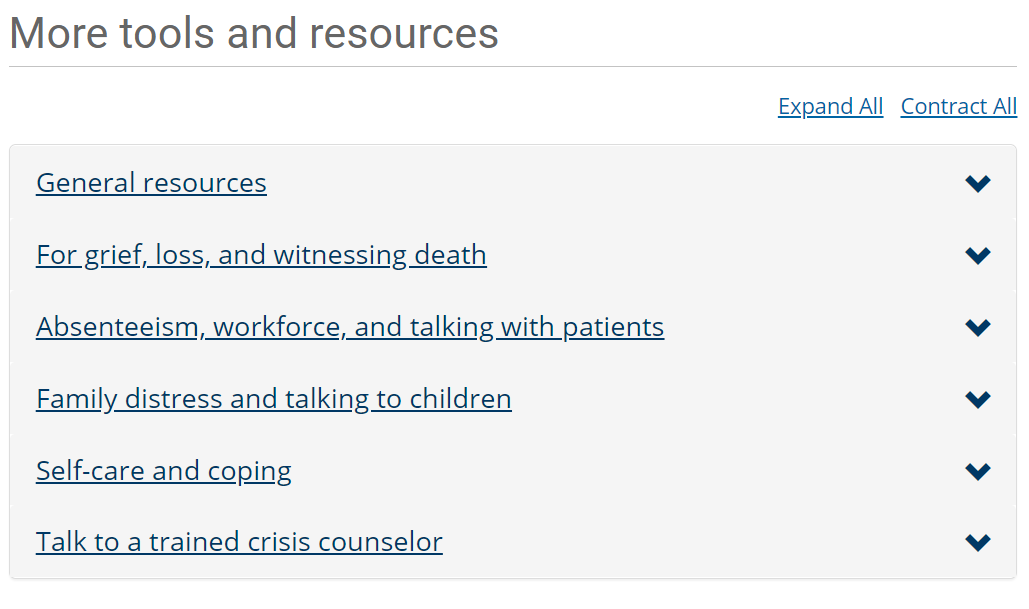 https://www.health.state.mn.us/diseases/coronavirus/hcp/mh.html
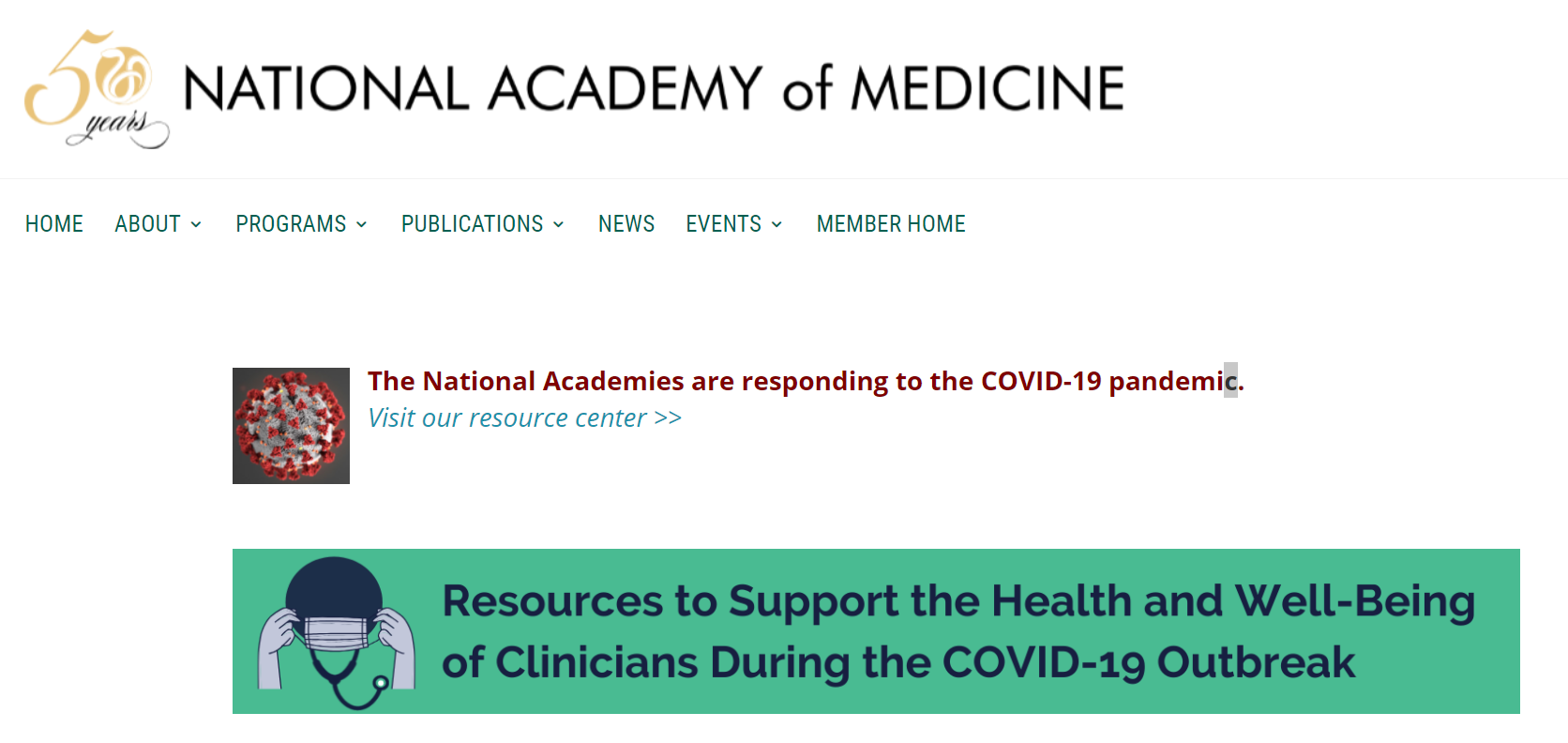 https://nam.edu/initiatives/clinician-resilience-and-well-being/clinician-well-being-resources-during-covid-19/
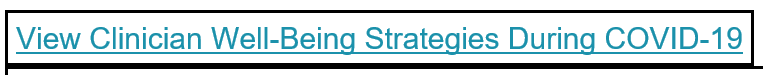 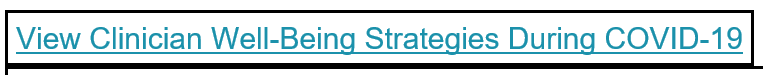 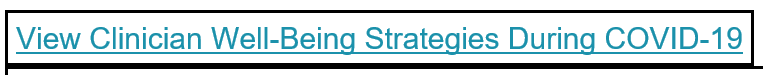 https://www.samhsa.gov/find-help/national-helpline
Mental Health And Resiliency Tools For Health Care Workers During Covid19
Address Anxieties And Concerns
Ways to Address Health Care Worker Anxieties and Concerns (PDF)
Handout: Common Staff Fears and Concerns (PDF)

What Leaders Can Do
Tips for Communicating with Health Care Workers (PDF)
Addressing Anxieties: 7 Things Health Care Leaders Can Do Now (PDF)
Handout: Seven Things You as a Leader Can Do Right Now (PDF)


https://www.health.state.mn.us/diseases/coronavirus/hcp/mh.html
Mental Health And Resiliency Tools For Health Care Workers During Covid19
Self-care and finding support
Tips for Taking Care of Yourself
Handout: Tips for Taking Care of Yourself (PDF)Handout: COVID-19 Wellness Pocket Guide (PDF)Handout: Where to Turn for Mental Health Support during the COVID-19 Pandemic (PDF)



https://www.health.state.mn.us/diseases/coronavirus/hcp/mh.html
COVID-19 Mental Health Forum resourcesREACH initiative
“Do the Five for Mental Health”
The mission of the REACH initiative is to bring evidence-based skills on managing stress and enhancing resilience to everyone around the world. This coordinated effort to “Do the Five for Mental Health” in the COVID-19 pandemic is summarized by the acronym REACH, which stands for ‘Recognize the Problem’, ‘Expand the Social Safety Net’, ‘Assist Those Most at Risk’, ‘Cultivate Resilience’, and ‘Have Empathy.’ One example of this initiative is the COVID-19 Mental Health Forums offered through the Harvard T.H. Chan School of Public Health designed to: 1) introduce evidence-based skills for managing stress related to the coronavirus (COVID-19) outbreak; and 2) provide techniques for adapting and enhancing resilience.
https://www.hsph.harvard.edu/coronavirus/covid-19-news-and-resources/covid-19-mental-health-forum-series/covid-19-mental-health-forum-resources/
The Kennedy Forum Covid-19 Mental Health Resources
https://www.thekennedyforum.org/covid-19/
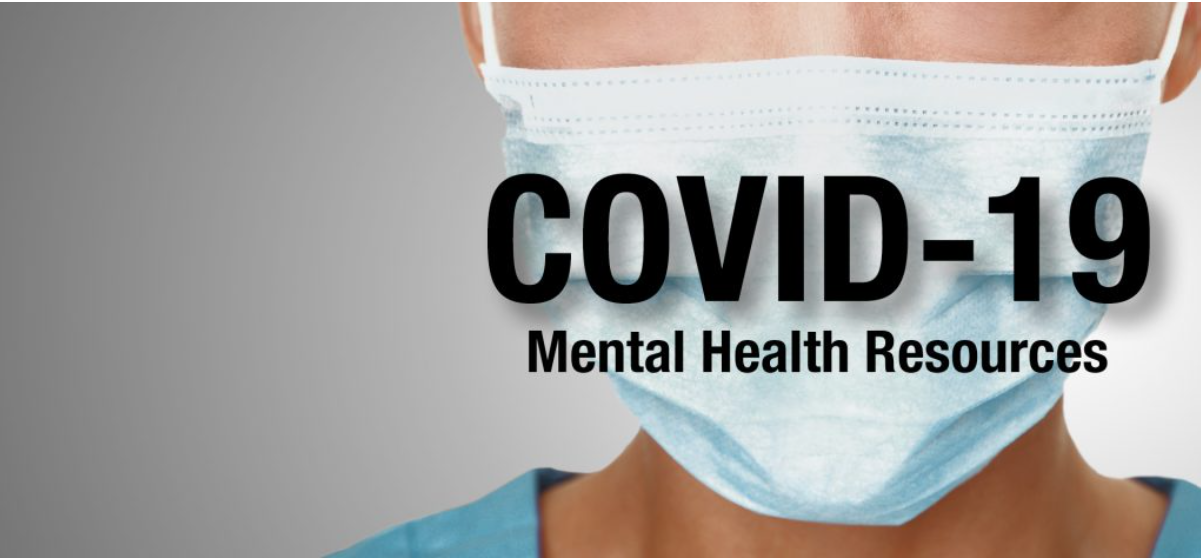 Howard County Health DepartmentBureau of Behavioral Health
During COVID-19 
While the Health Department is mostly functioning virtually, if you need assistance or information, please see below:
For resources and referrals: Call 410-313-6240 or fill out this online form. You can also visit HCHD Behavioral Health Community Services Directories page or Network of Care Directory of Services (searchable) 
Behavioral Health Guide for Coronavirus Response FAQs
Behavioral Health Provider Guide for Coronavirus Response FAQs
Howard County Behavioral Health Providers Telehealth Services - COVID-19
COVID-19 Harm Reduction Guidance for Substance Use
COVID-19 and Stimulant Use
CDC COVID-19 Questions and Answers: For People Who Use Drugs or Have Substance Use Disorder (July 7, 2020)
If you need crisis assistance 24/7, call 410-531-6677 (local) or 2-1-1 (statewide)
Substance Use Walk-in hours at Grassroots Crisis Intervention Center 11:00 a.m.-7:00 p.m. daily(6700 Freetown Rd, Columbia, MD 21044)
Mental Health Walk-in hours at Grassroots Intervention Center 24/7
If you are having a medical emergency, call 9-1-1
https://www.howardcountymd.gov/gethelp
Howard County Health DepartmentBureau of Behavioral Health
Q: I’m feeling a little anxious but don’t think I need a therapist. Where can I go for general information on how to cope? 
A: The coronavirus pandemic can affect mental health for everyone. Seeking out accurate information from trusted sources & learning healthy coping strategies can help. 
Click on links below to be taken to online resources. 
● Frequently Asked Questions: COVID-19 & Maintaining Mental Health 
● Managing Anxiety & Stress - CDC 
● NAMI Information & Resources: COVID-19 
● Supporting Your Mental Health While Navigating Change - AFSPhttps://www.howardcountymd.gov/gethelp
Self-Care as a Prerequisite for Patient Care
self-care is a cornerstone and prerequisite for taking care of others. 
A basic tenet in medicine is that clinician self-care is critical to mitigate the risk for “burnout, moral distress, and compassion fatigue.”4 
Sanchez-Reilly S, Morrison LJ, Carey E, et al. Caring for oneself to care for others: physicians and their self-care. J Support Oncol. 2013;11(2):75–81. PubMed CrossRef Show Abstract
a mindful approach toward being in the moment and taking one day at a time without succumbing to our own fears and fantasies about possible dire future life uncertainties. 
Fears: getting sick, disrupted continuity of their health care, social isolation, uncertain job security, loss of autonomy, economic instability, and maintaining family cohesion. 
pandemics shut down conferences and meetings > challenge us to find innovative ways to maintain meaningful ties to colleagues, stay scientifically current, counter professional loneliness, and maintain a sense of professional community. 

Psychiatry’s Niche Role in the COVID19 Pandemic
https://www.psychiatrist.com/JCP/article/Pages/psychiatrys-niche-role-in-the-covid-pandemic.aspx
Joseph F. Goldberg, MDa,*
FINANCIAL ASSISTANCE FOR MEDICAL PRACTICES
CARES Act/COVID 3.5: Loans & other financial assistance for physician practices
https://www.ama-assn.org/delivering-care/public-health/cares-actcovid-35-loans-other-financial-assistance-physician#:~:text=The%20CARES%20Act%20includes%20relief,and%20Social%20Services%20Emergency%20Fund.

COVID-19 Practice Financial Assistance
https://www.acponline.org/practice-resources/covid-19-practice-management-resources/covid-19-practice-financial-assistance

Financial Relief for Family Physicians During COVID-19
https://www.aafp.org/family-physician/patient-care/current-hot-topics/recent-outbreaks/covid-19/covid-19-financial-relief.html

MGMA COVID-19 Action Center
https://www.mgma.com/resources/risk-compliance/coronavirus-covid-19-what-medical-practice-leader

COVID-19 Daily: Financial Aid for Medical Practices
https://www.medscape.com/viewarticle/929079
GENERAL FINANCIAL ASSISTANCE RESOURCES
Managing Job Loss and Financial Stress (PDF) – Helping yourself and your family cope with stress and financial worries following job loss. (University of Hawaii)
Managing Debt – Steps you can take to deal with debt. (Federal Trade Commission)
Managing money and budgeting – Tips for creating a family budget. (raisingchildren.net.au)
Make a Budget (PDF) – Simple worksheet to help you create a budget. (Federal Trade Commission)
Money Stress Weighing on Americans’ Health (PDF) – Details of the 2015 Stress in America: Paying with Our Health survey from the American Psychological Association. (APA)
U.S. Government Services and Information including Dealing with Debt, Unemployment Help, and Getting Help with Living Expenses. Or call 1-844-872-4681. (USA gov)
Find an accountant who specializes in medical practices